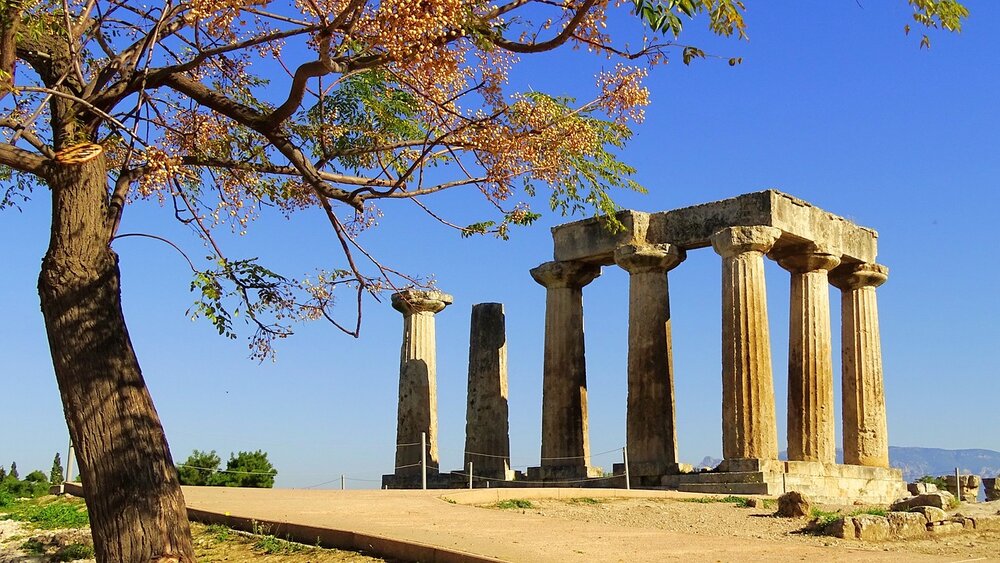 哥林多前書
2/21/2021
15 章 「基督的復活」
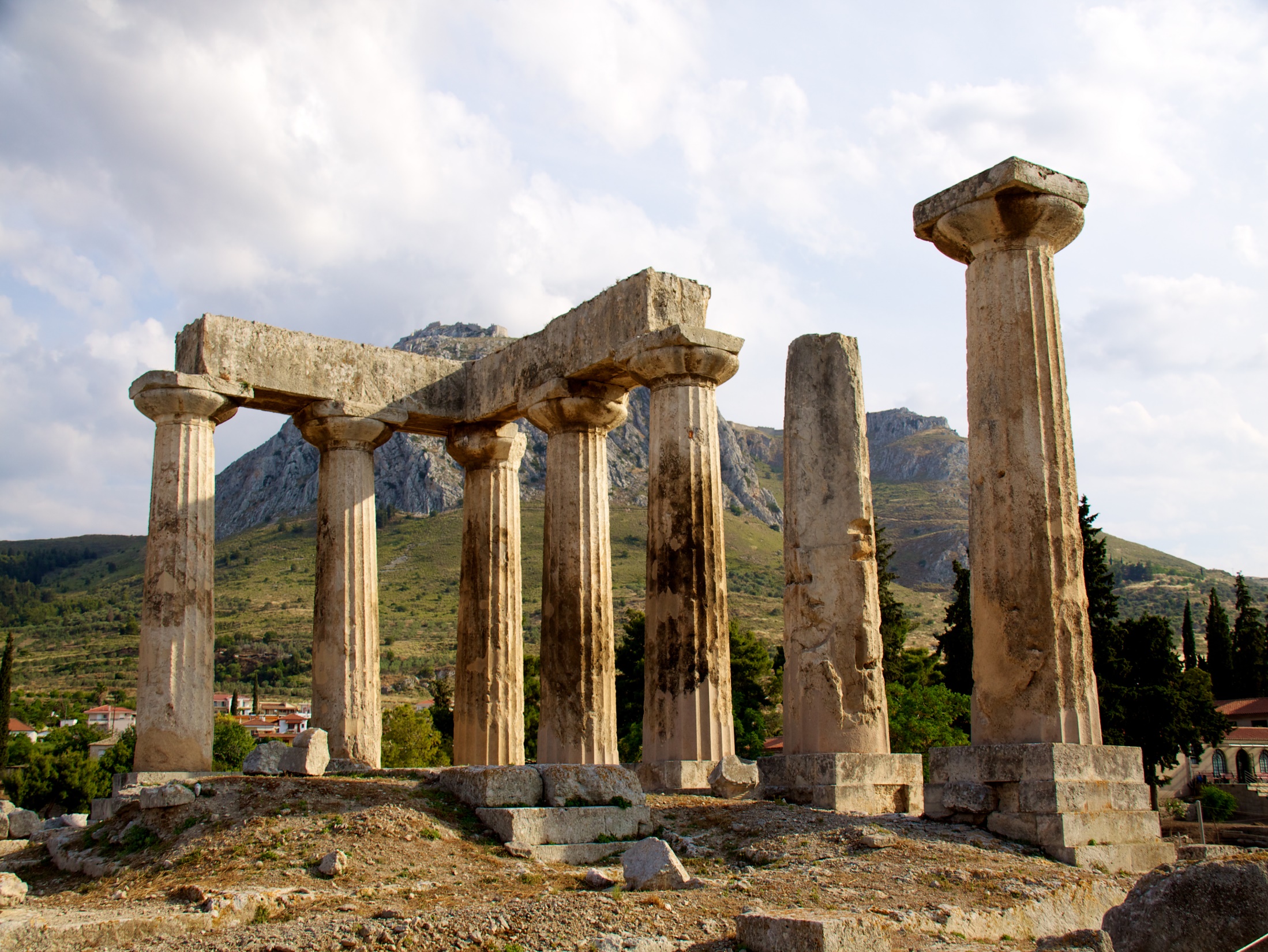 大綱
主復活的證據 15:1-11
基督復活的重要性 15:12-19
復活的次序  15:20-28
復活與信仰  15:29-34
復活的身體  15:35-54
安慰與勸勉  15:55-58
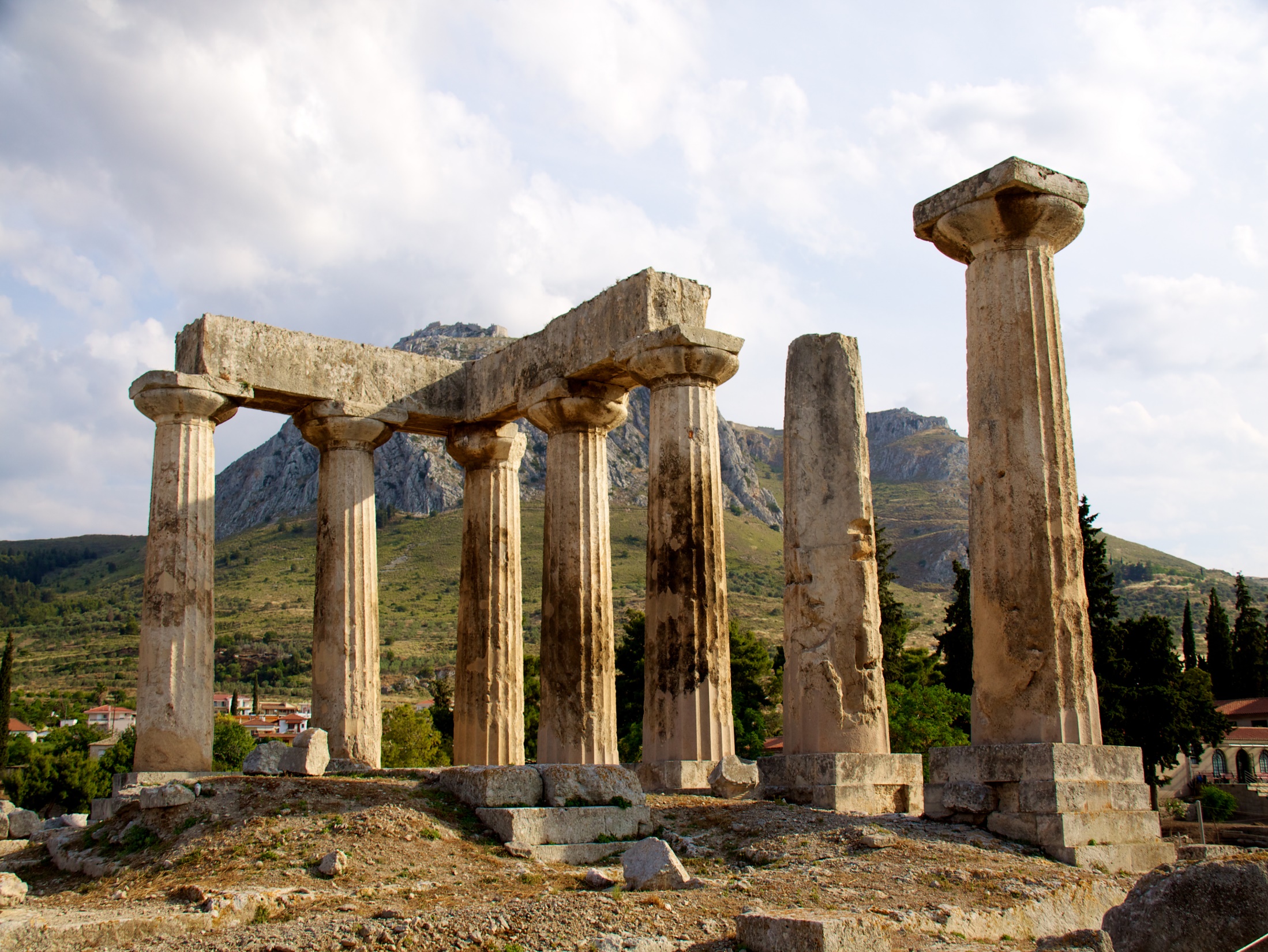 背景
既傳基督是從死裡復活了，怎麼在你們中間有人說沒有死人復活的事呢？15:12
你渴慕永生嗎?
	永生只是一個ＢＯＮＵＳ？
	錯誤觀念，其實對罪對審判的真理不明白
In God We Trust
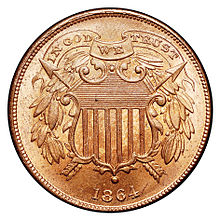 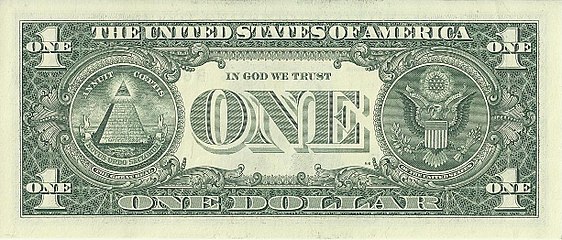 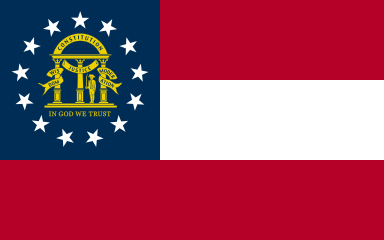 Georgia
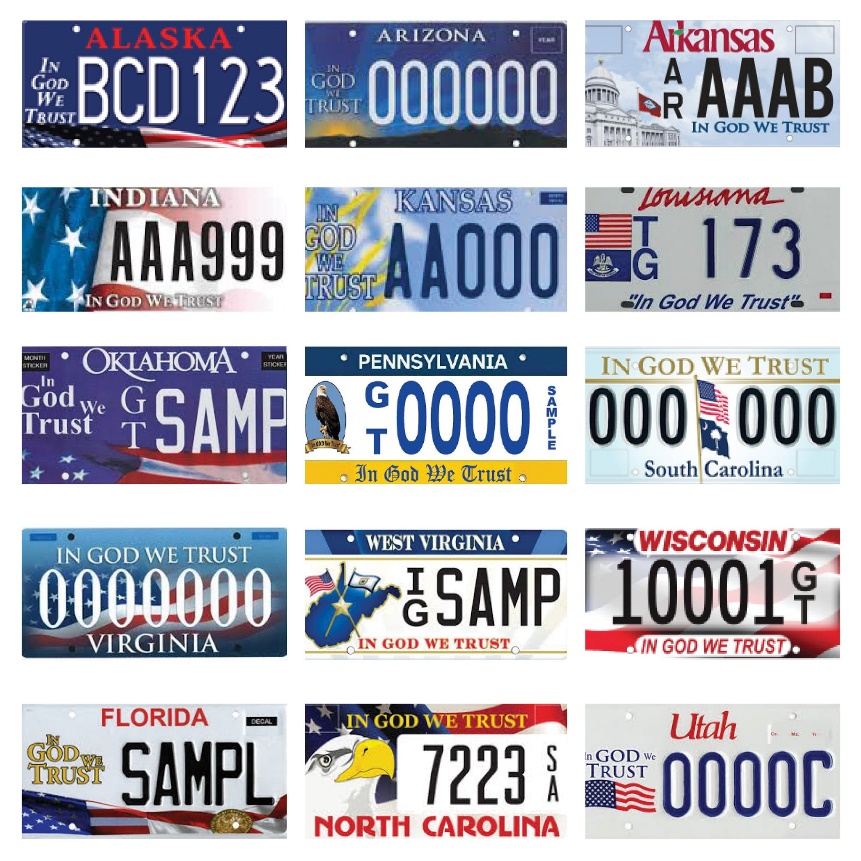 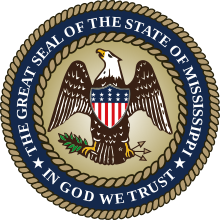 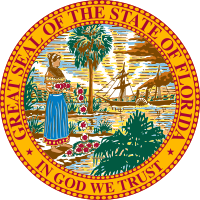 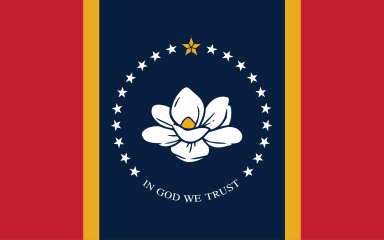 Mississippi
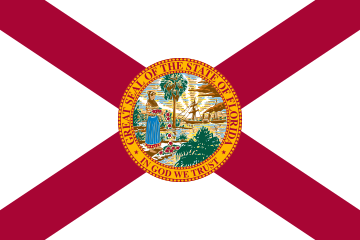 [Speaker Notes: 1864 Coin, 1957 Bill
State Seal: Mississippi, Florida
State Flag: Mississippi, Florida, Georgia]
現代人的思維
In God We trust, others bring proof
Data Talks (數據說話) ！
理性主義，實證主義，經驗主義，科學主義
理性的本质就是否定与怀疑
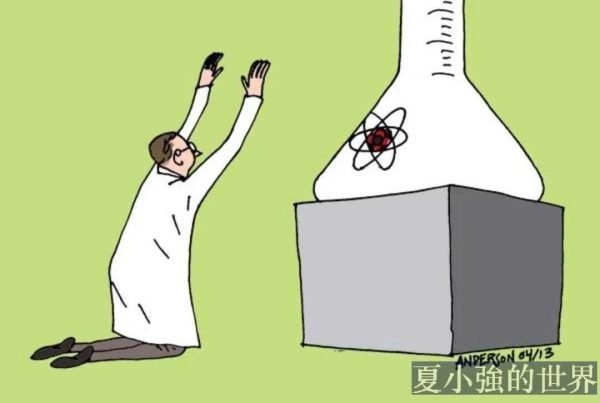 ２０２０最大的危機是什麼？
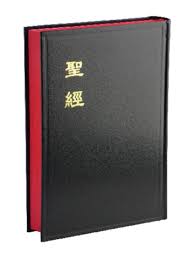 報紙,廣播,電視,社交媒體
照片 (有圖有真相)
SEEING IS BELIEVING (眼見為實)
信任危機
信就是所望之事的實底，是未見之事的確據。   來11:1
耶穌基督，昨日今日一直到永遠是一樣的。來13：8
除他以外，別無拯救，因為在天下人間，沒有賜下別的名我們可以靠著得救。  徒4:12
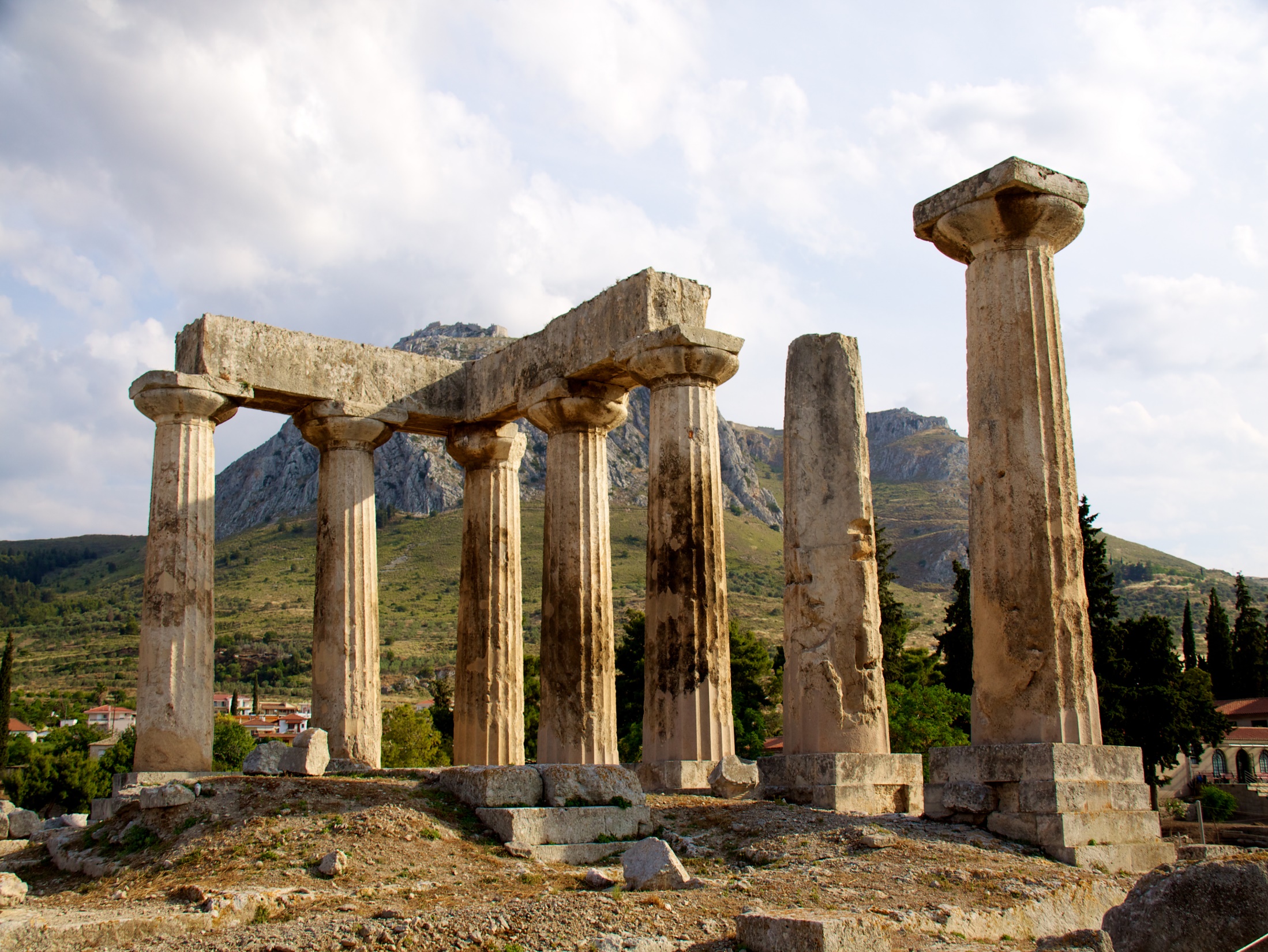 一. 主復活的證據 (15:1-11)
主觀：
信徒個人得救見證
弟兄們，我如今把先前所傳給你們的福音告訴你們知道。這福音你們也領受了，又靠著站立得住， 並且你們若不是徒然相信，能以持守我所傳給你們的，就必因這福音得救。
門徒見證主耶穌
16 我們從前將我們主耶穌基督的大能和他降臨的事告訴你們，並不是隨從乖巧捏造的虛言，乃是親眼見過他的威榮。  彼後 1
論到從起初原有的生命之道，就是我們所聽見所看見、親眼看過、親手摸過的。 （這生命已經顯現出來，我們也看見過，現在又作見證，將原與父同在、且顯現與我們那永遠的生命，傳給你們。 ）我們將所看見、所聽見的，傳給你們，使你們與我們相交；我們乃是與父並他兒子耶穌基督相交的。   約一1:1-3
提阿非羅大人哪！有好些人提筆作書，述說在我們中間所成就的事，是照傳道的人，從起初親眼看見，又傳給我們的。這些事我既從起頭都詳細考察了，就定意要按著次序寫給你。  路1:1-3
提阿非羅啊，我已經作了前書，論到耶穌開頭一切所行所教訓的，直到他藉聖靈，吩咐所揀選的使徒，以後被接上升的日子為止。他受害之後，用許多的憑據，將自己活活地顯給使徒看，四十天之久向他們顯現，講說神國的事。  徒1:1-3
門徒見證主耶穌
耶穌在門徒面前，另外行了許多神蹟，沒有記在這書上。但記這些事，要叫你們信耶穌是基督，是神的兒子，並且叫你們信了他，就可以因他的名得生命。   約20:30-31
他在猶太人之地並耶路撒冷所行的一切事，有我們作見證。他們竟把他掛在木頭上殺了。第三日，神叫他復活，顯現出來；不是顯現給眾人看，乃是顯現給神預先所揀選為他作見證的人看，就是我們這些在他從死裡復活以後，和他同吃同喝的人。他吩咐我們傳道給眾人，證明他是神所立定的，要作審判活人死人的主。  徒10:39-42
我這做長老、作基督受苦的見證，同享後來所要顯現之榮耀的，勸你們中間與我同做長老的人。    彼前 5 :1
說了這話，他們正看的時候，他就被取上升，有一朵支彩把他接去，便看不見他了。   徒1:9
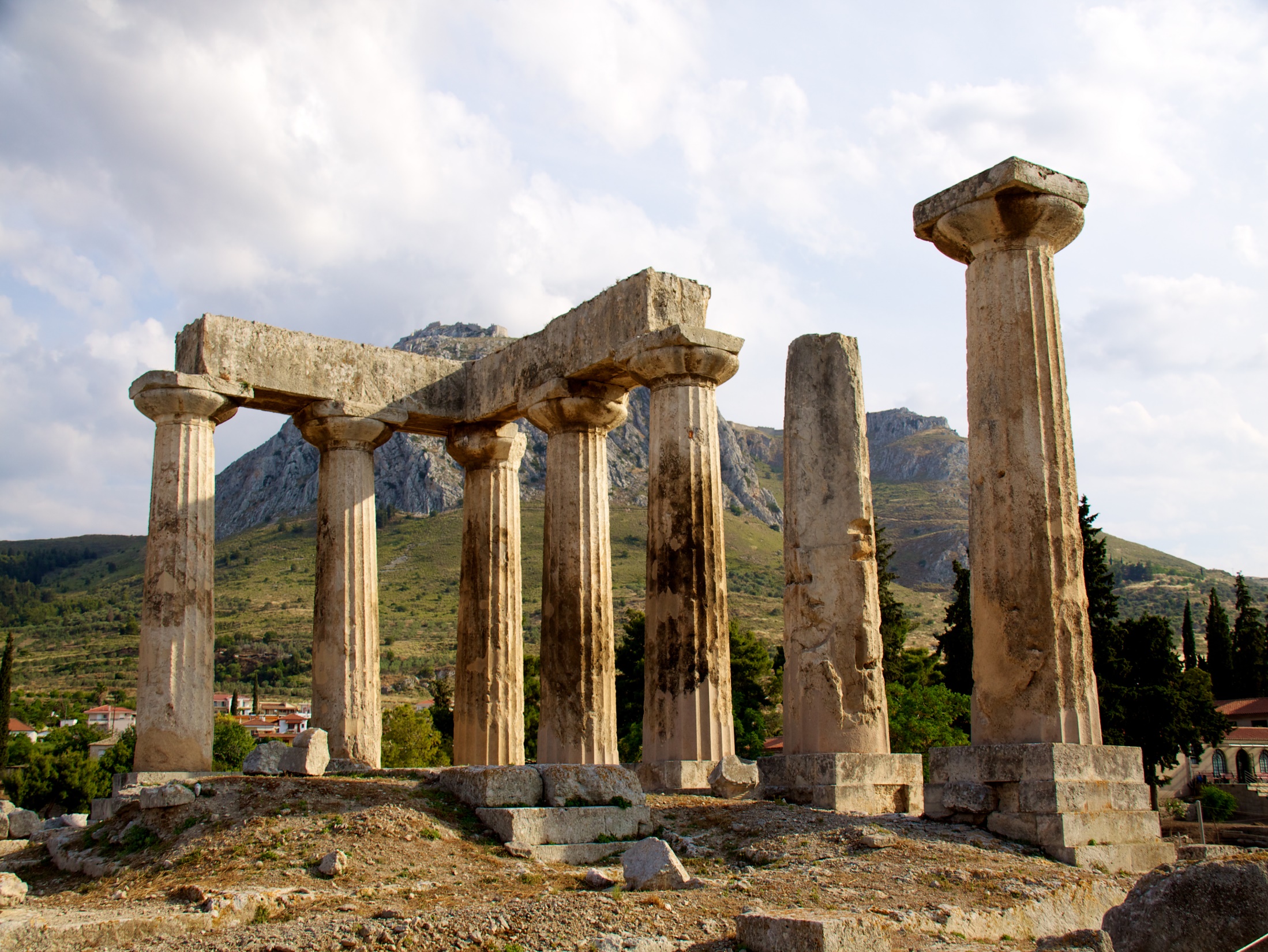 一.主復活的證據 (15:1-11)
A.　主觀：信徒個人得救見證
B.　客觀：
聖經的記載
照聖經所說
基督的受死（赛53: 5-6）、埋葬（赛53:9等）、复活（诗16:9-10）
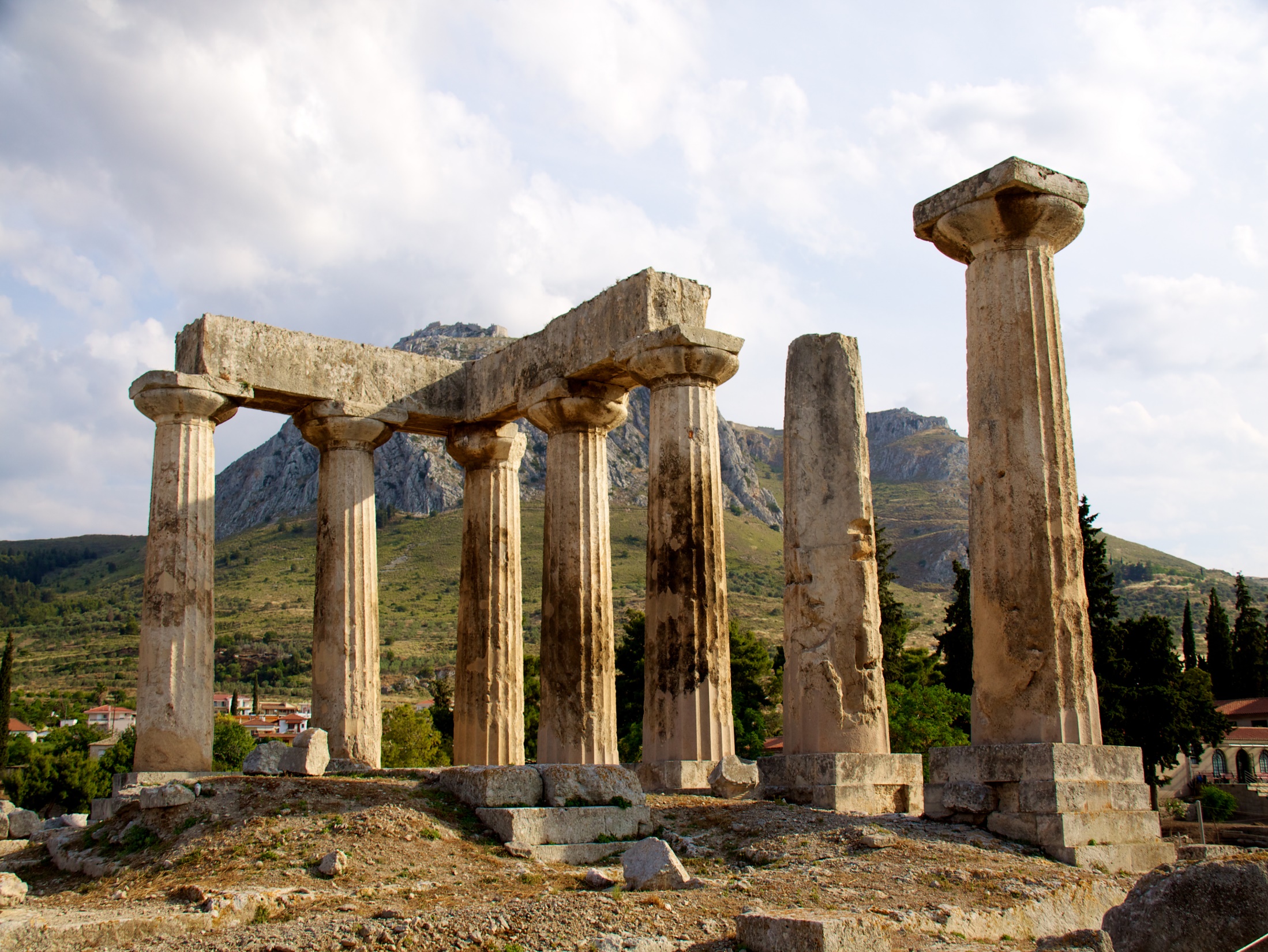 福音的內容
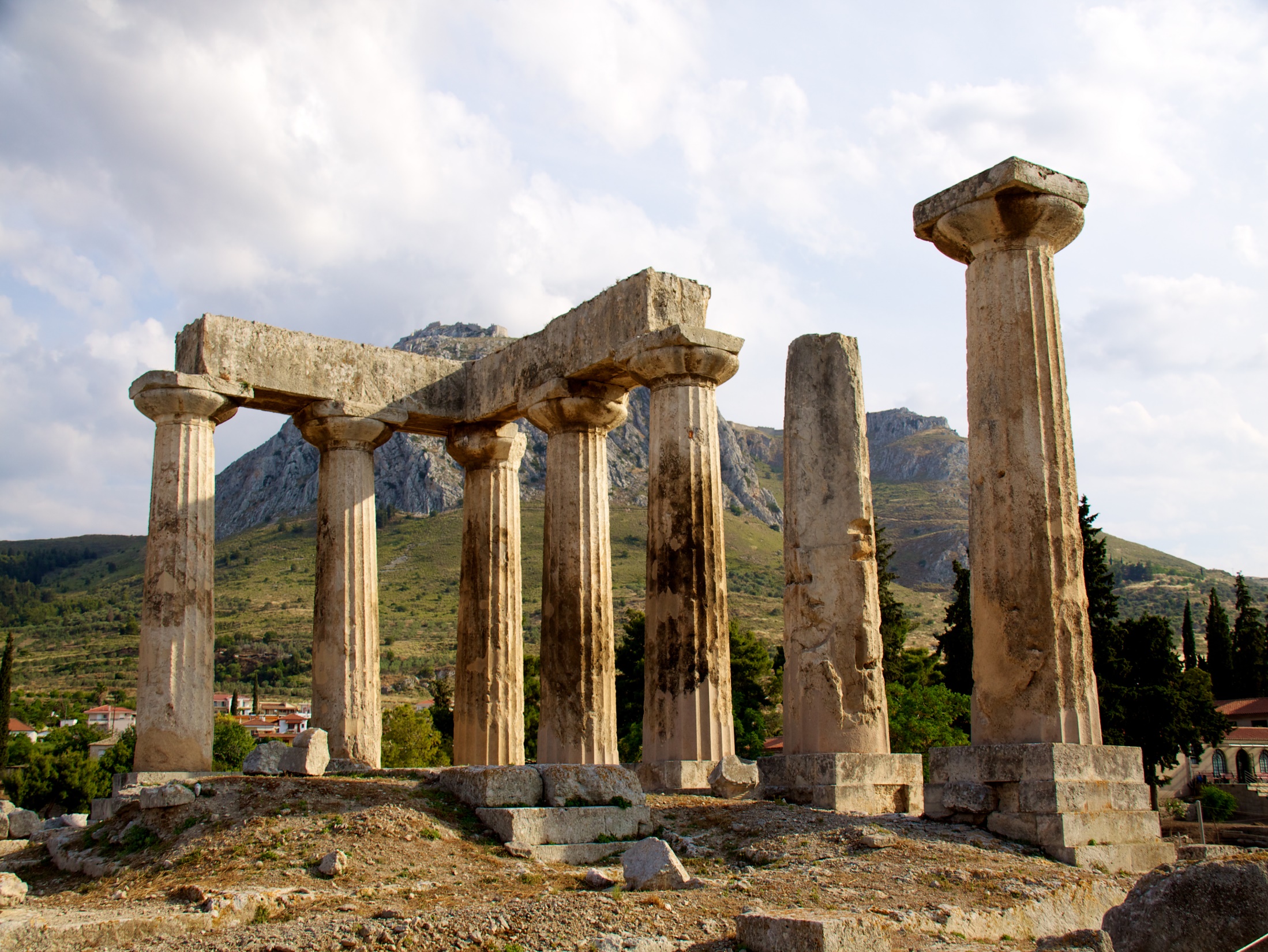 耶穌自己的話
耶穌回答說：一個邪惡淫亂的世代求看神蹟，除了先知約拿的神蹟以外，再沒有神蹟給他們看。 約拿三日三夜在大魚肚腹中，人子也要這樣三日三夜在地裡頭。　　太12:39-40
從此，耶穌才指示門徒，他必須上耶路撒冷去，受長老、祭司長、文士許多的苦，並且被殺，第三日復活。太16：21
“人子将要被交在人手里。他们要杀害他，第三日祂要复活。门徒就大大的忧愁。”  太17：22-23
“看哪，我们上耶路撒冷去，人子要被交给祭司长和文士。他们要定祂死罪，又交给外邦人，将祂戏弄、鞭打、钉在十字架上，第三日祂要复活。”太20:17-19
又對他們說：「照經上所寫的，基督必受害，第三日從死裡復活，並且人要奉他的名傳悔改、赦罪的道，從耶路撒冷起直傳到萬邦。  路24:46-47
門徒見證耶穌復活
5 婦女們驚怕，將臉伏地。那兩個人就對她們說：「為什麼在死人中找活人呢？ 6 他不在這裡，已經復活了。當記念他還在加利利的時候怎樣告訴你們， 7 說：『人子必須被交在罪人手裡，釘在十字架上，第三日復活。』」 8 她們就想起耶穌的話來， 9 便從墳墓那裡回去，把這一切事告訴十一個使徒和其餘的人。　　路２４
 27 耶路撒冷居住的人和他們的官長，因為不認識基督，也不明白每安息日所讀眾先知的書，就把基督定了死罪，正應了先知的預言。 28 雖然查不出他有當死的罪來，還是求彼拉多殺他。 29 既成就了經上指著他所記的一切話，就把他從木頭上取下來，放在墳墓裡。 30 神卻叫他從死裡復活。 31 那從加利利同他上耶路撒冷的人多日看見他，這些人如今在民間是他的見證。 32 我們也報好信息給你們，就是：那應許祖宗的話， 33 神已經向我們這做兒女的應驗，叫耶穌復活了。正如《詩篇》第二篇上記著說：『你是我的兒子，我今日生你。』 34 論到神叫他從死裡復活，不再歸於朽壞，就這樣說：『我必將所應許大衛那聖潔、可靠的恩典賜給你們。』 35 又有一篇上說：『你必不叫你的聖者見朽壞。』 36 大衛在世的時候遵行了神的旨意，就睡了，歸到他祖宗那裡，已見朽壞。 37 唯獨神所復活的，他並未見朽壞。　　　徒１３
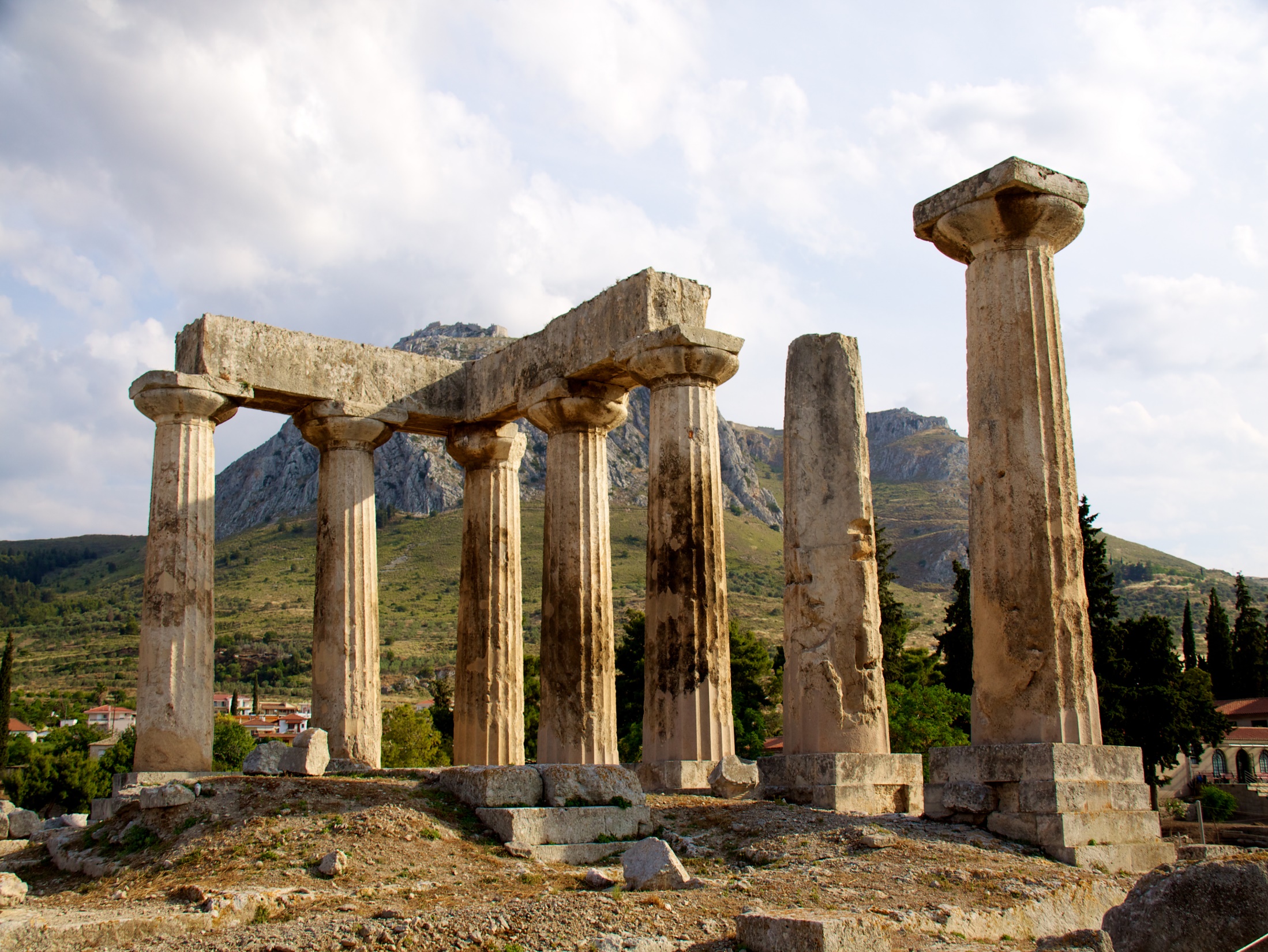 一.主復活的證據 (15:1-11)
B.　客觀：
1.　聖經的記載
2.　主向多人顯現
a.　磯法
b.　十二使徒
c.　五百多弟兄
d.　雅各
e.　眾使徒
f.　 保羅
我原是使徒中最小的，不配稱為使徒，因為我從前逼迫神的教會。　（最不可能的）
主耶穌復活後的顯現
抹大拉的马利亚（约21:11-18；可16:9-11）
别的妇女们(太28:9-10)
以马忤斯的两个门徒（可16:12-13；路24:13-35)
其中一大半到如今還在，卻也有已經睡了的；
我原是使徒中最小的，不配稱為使徒，因為我從前逼迫神的教會。
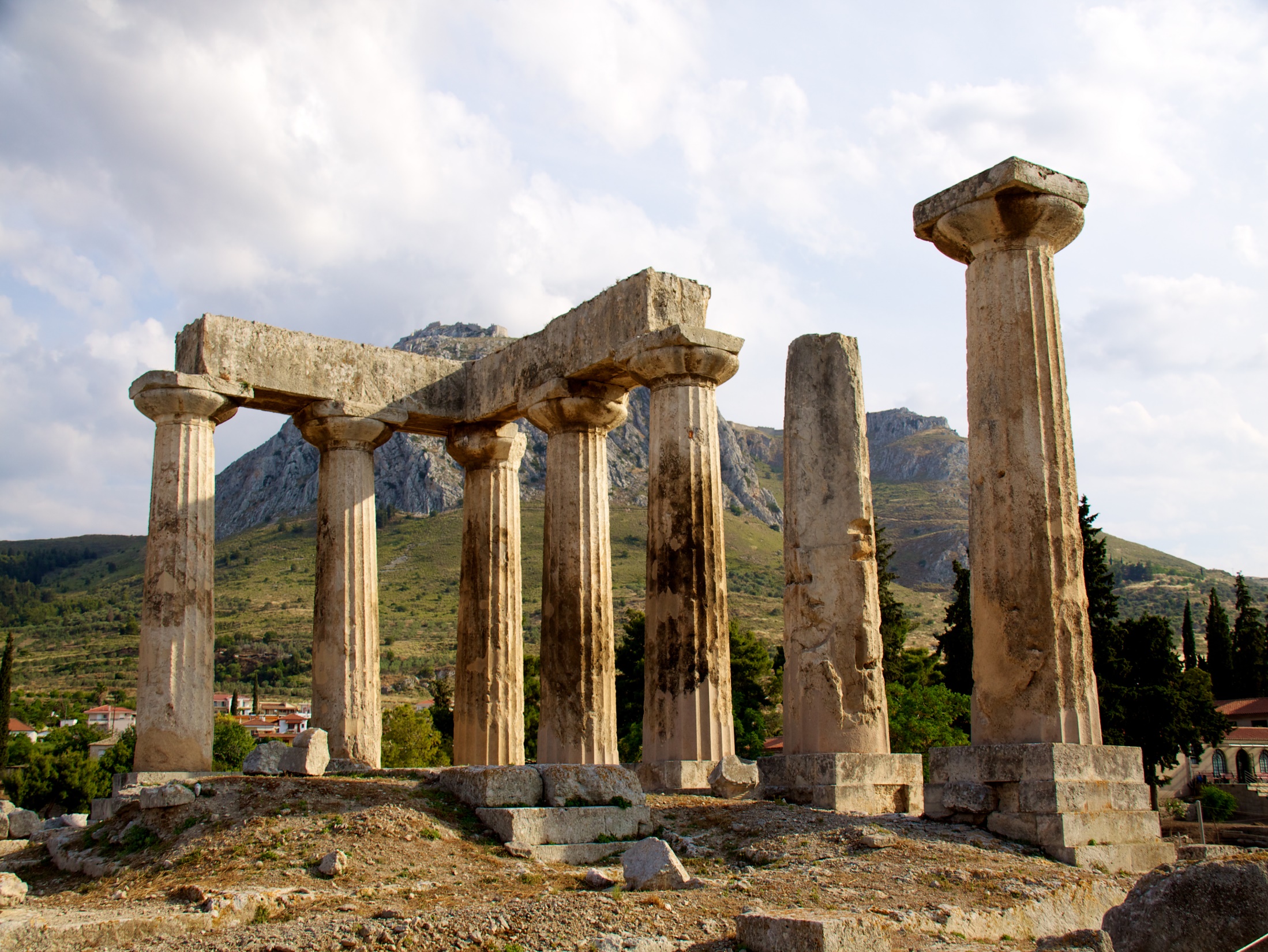 一.主復活的證據 (15:1-11)
C.   保羅的蒙恩
10 然而我今日成了何等人，是蒙神的恩才成的，並且他所賜我的恩不是徒然的；我比眾使徒格外勞苦，這原不是我，乃是神的恩與我同在。 11 不拘是我，是眾使徒，我們如此傳，你們也如此信了。
掃羅仍然向主的門徒口吐威嚇凶殺的話，去見大祭司， 2 求文書給大馬士革的各會堂，若是找著信奉這道的人，無論男女，都准他捆綁帶到耶路撒冷。 3 掃羅行路，將到大馬士革，忽然從天上發光，四面照著他。 4 他就仆倒在地，聽見有聲音對他說：「掃羅，掃羅，你為什麼逼迫我？」 5 他說：「主啊，你是誰？」主說：「我就是你所逼迫的耶穌。 6 起來！進城去，你所當做的事，必有人告訴你。」 7 同行的人站在那裡，說不出話來，聽見聲音，卻看不見人。 8 掃羅從地上起來，睜開眼睛，竟不能看見什麼。有人拉他的手，領他進了大馬士革。 9 三日不能看見，也不吃也不喝。　徒９
我原是使徒中最小的，不配稱為使徒，因為我從前逼迫神的教會。　（最不可能的）
在人這是不能的，在神凡事都能。　太１９：２６
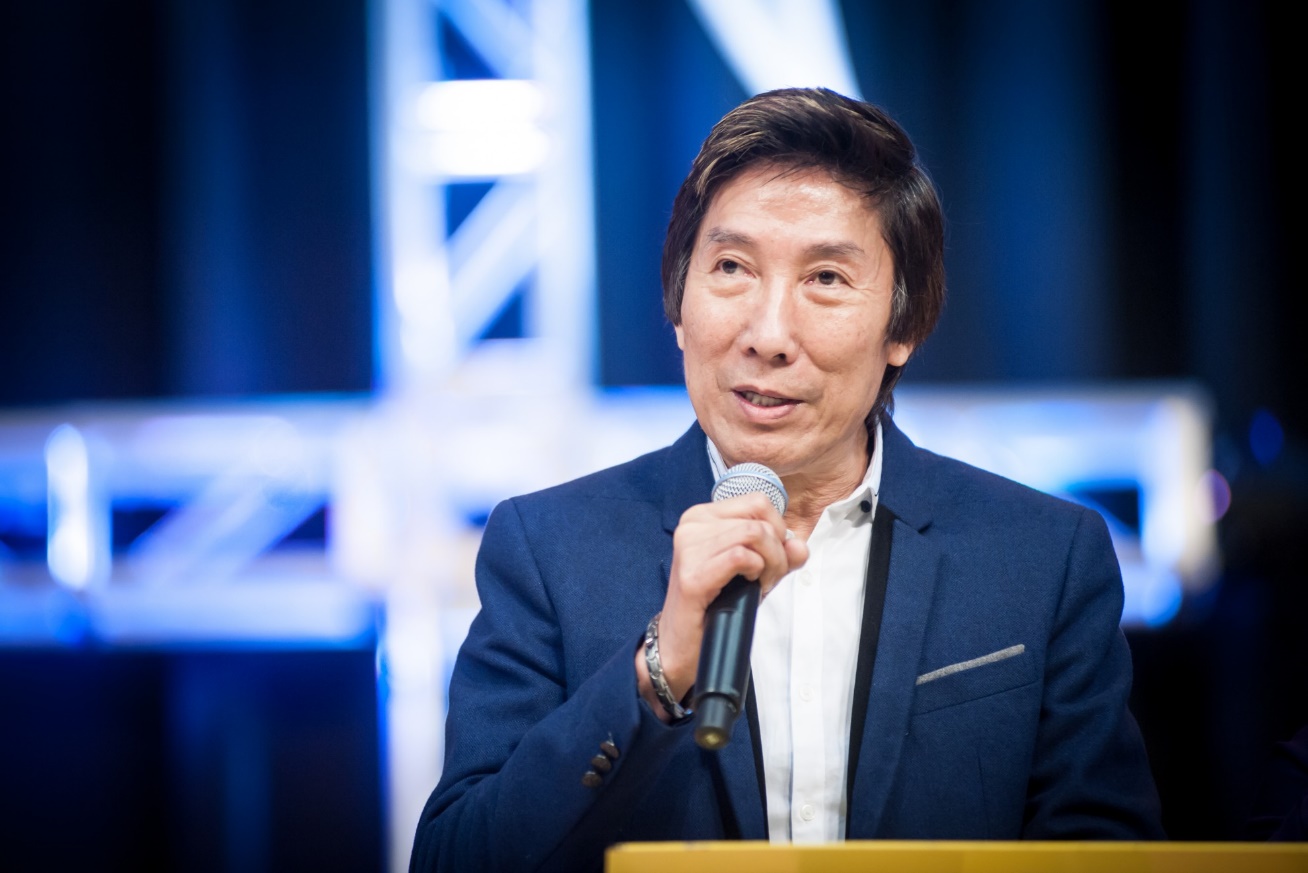 人稱Teddy哥的香港傳奇人物─洪漢義
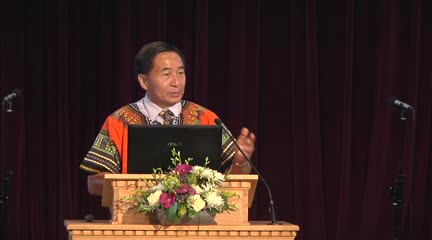 從黑幫大佬到得勝者
二.復活的重要性 (15:12-19)
若沒有死人復活，基督就沒有復活
若基督沒有復活…
A. 所信的是枉然 (14節)
 
B. 使徒妄作見證 (15節)
 
C. 眾人仍在罪中 (17節)
 
D. 已故信徒滅亡 (18節)
 
E. 比世人更可憐 (19節)
在亞當裡眾人都死了，照樣，在基督裡眾人也都要復活。
20 但基督已經從死裡復活，成為睡了之人初熟的果子。 21 死既是因一人而來，死人復活也是因一人而來。 22 在亞當裡眾人都死了，照樣，在基督裡眾人也都要復活。 23 但各人是按著自己的次序復活：初熟的果子是基督，以後在他來的時候，是那些屬基督的。 24 再後末期到了，那時基督既將一切執政的、掌權的、有能的都毀滅了，就把國交於父神。 25 因為基督必要做王，等神把一切仇敵都放在他的腳下。 26 儘末了所毀滅的仇敵就是死， 27 因為經上說：「神叫萬物都服在他的腳下。」既說萬物都服了他，明顯那叫萬物服他的不在其內了。 28 萬物既服了他，那時子也要自己服那叫萬物服他的，叫神在萬物之上、為萬物之主。
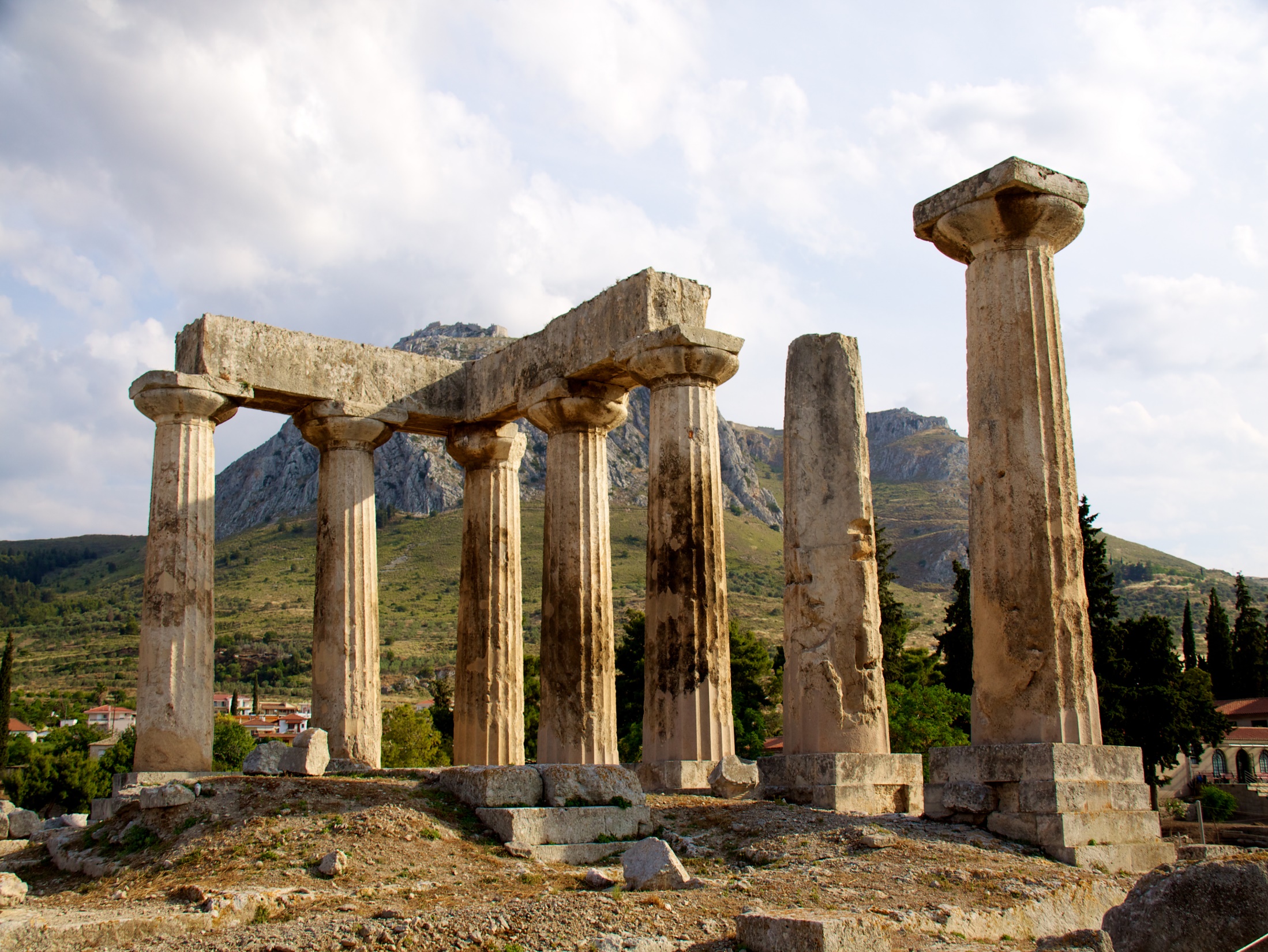 三.復活的次序 (15:20-28)
A. 基督為初熟果子
 23 但各人是按著自己的次序復活：初熟的果子是基督
B. 屬基督的復活
 23 以後在他來的時候，是那些屬基督的。 
C. 毀滅仇敵
  24 再後末期到了，那時基督既將一切執政的、掌權的、有能的都毀滅了，就把國交於父神。 25 因為基督必要做王，等神把一切仇敵都放在他的腳下。 
D. 毀滅死亡
 26 儘末了所毀滅的仇敵就是死，
E. 基督為萬物主
27 因為經上說：「神叫萬物都服在他的腳下。」既說萬物都服了他，明顯那叫萬物服他的不在其內了。 28 萬物既服了他，那時子也要自己服那叫萬物服他的，叫神在萬物之上、為萬物之主。
收割莊稼的時候，要將初熟的莊稼一捆帶給祭司。  利23:10
聖經簡報站
但各人是按著自己的次序復活：初熟的果子是基督；
以後，在他來的時候，是那些屬基督的。(林前15:23)
第七號
復活被提
教會時代
大災難
千禧年
新天新地
聖經簡報站
再後，末期到了，那時基督既將一切執政的、掌權的、有能的、都毀滅了，就把國交與父神。因為基督必要作王，等神把一切仇敵都放在他的腳下。(林前15:24-25)
第七號
復活被提
基督與得勝者作王
教會時代
大災難
千禧年
新天新地
撒但被丟
進無底坑
聖經簡報站
儘末了所毀滅的仇敵，就是死。(林前15:26)
第七號
復活被提
基督與得勝者作王
教會時代
大災難
千禧年
新天新地
撒但被丟
進無底坑
撒但、陰間、死亡、
不信者被丟進火湖
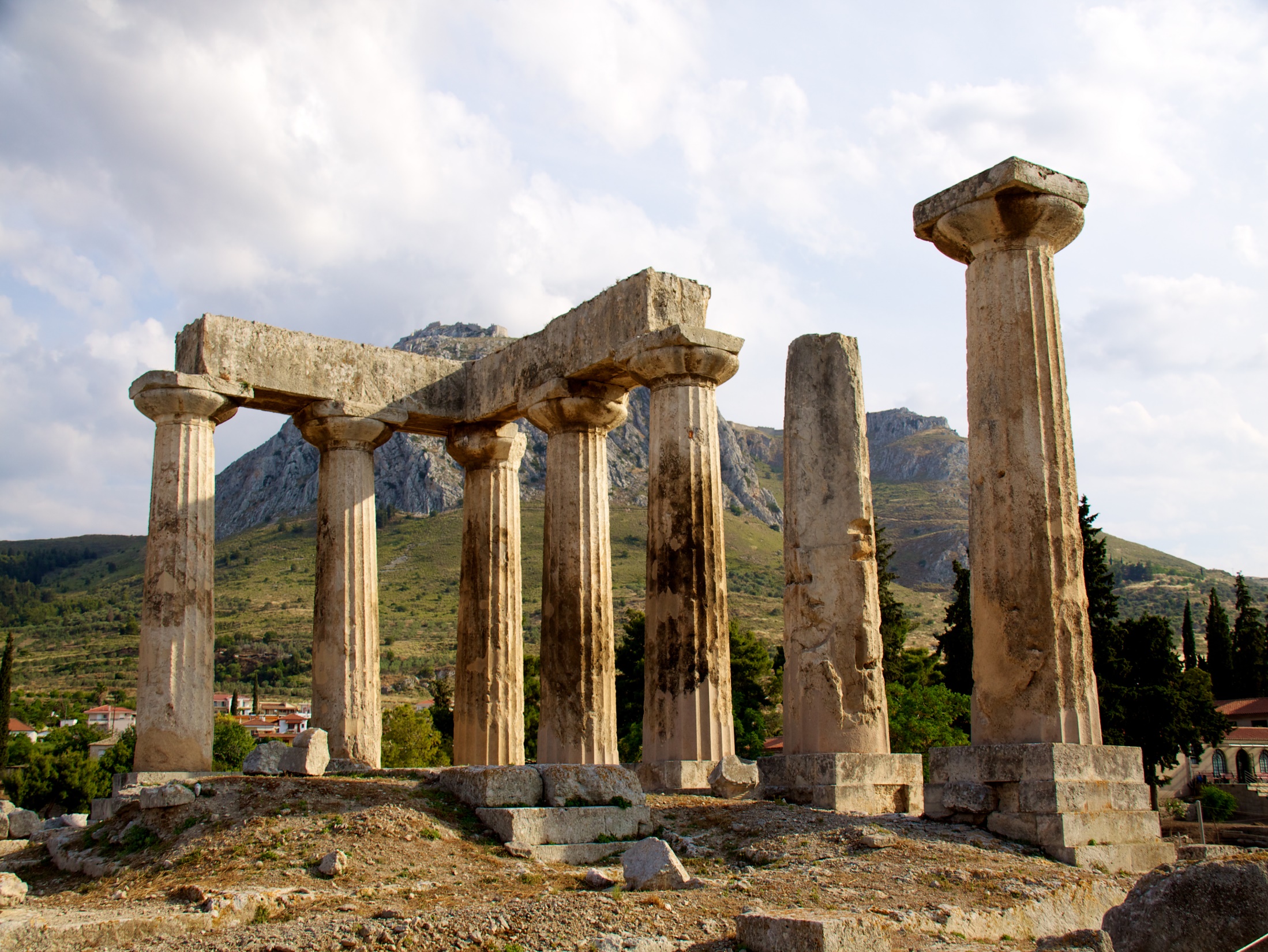 四.復活與信仰 (15:29-34)
A. 福音：為死人受洗？
29不然，那些為死人受洗的將來怎樣呢？若死人總不復活，因何為他們受洗呢？  
B. 受苦：何必天天冒死？
30 我們又因何時刻冒險呢？ 31 弟兄們，我在我主基督耶穌裡指著你們所誇的口極力地說：我是天天冒死！
C. 生活：吃吃喝喝罷！
32 我若當日像尋常人在以弗所同野獸戰鬥，那於我有什麼益處呢？若死人不復活，「我們就吃吃喝喝吧！因為明天要死了。」
D. 關係：濫交敗壞 (bad company corrupts good character)
33 你們不要自欺，濫交是敗壞善行。 34 你們要醒悟為善，不要犯罪，因為有人不認識神。我說這話是要叫你們羞愧！
摩門教 (末世聖徒教會) - 代理受洗
認為保羅是「認可」信徒可以為他們死去的朋友或親人受洗（不是將屍身受洗，而是以一個活人作代理並以那死人的名義受洗）。
為死人受洗
首先，這經文中「那些」為死人受洗的誰？由15章起首保羅講述有關基督福音中復活的重要性，他不斷以「我們」、「我」、「你們」等來和哥林多教會彼此溝通。但到這一節卻以「那些」來稱呼「為死人受洗」的人，可見這批人並不屬於保羅所說的「你們」之一。很有可能「那些」人是在哥林多教會中的一小撮人曾這樣做，並且受到哥林多教會中人的默許。保羅在這裡的重點是：既然你們中間有人會「為死人受洗」（你們亦默許了），怎麼可能你們還會不相信有關死人復活的事？受洗就是指向基督的死和復活，亦預示了將來信徒的復活。如果哥林多教會中人不相信死人會復活的話但又讓人將「死人」受洗，是完全自相矛盾的。由於聖經及教會歷史中沒有任何這些「為死人受洗」的記錄，所以我們也沒法得知保羅提及的「那些」人有多少及他們幫了什麼樣「死了的人」受洗。同樣我們也不能確切知道他們這樣做的原因與背後的信念。但從另一角度看那時教會對受洗是十分重視的。
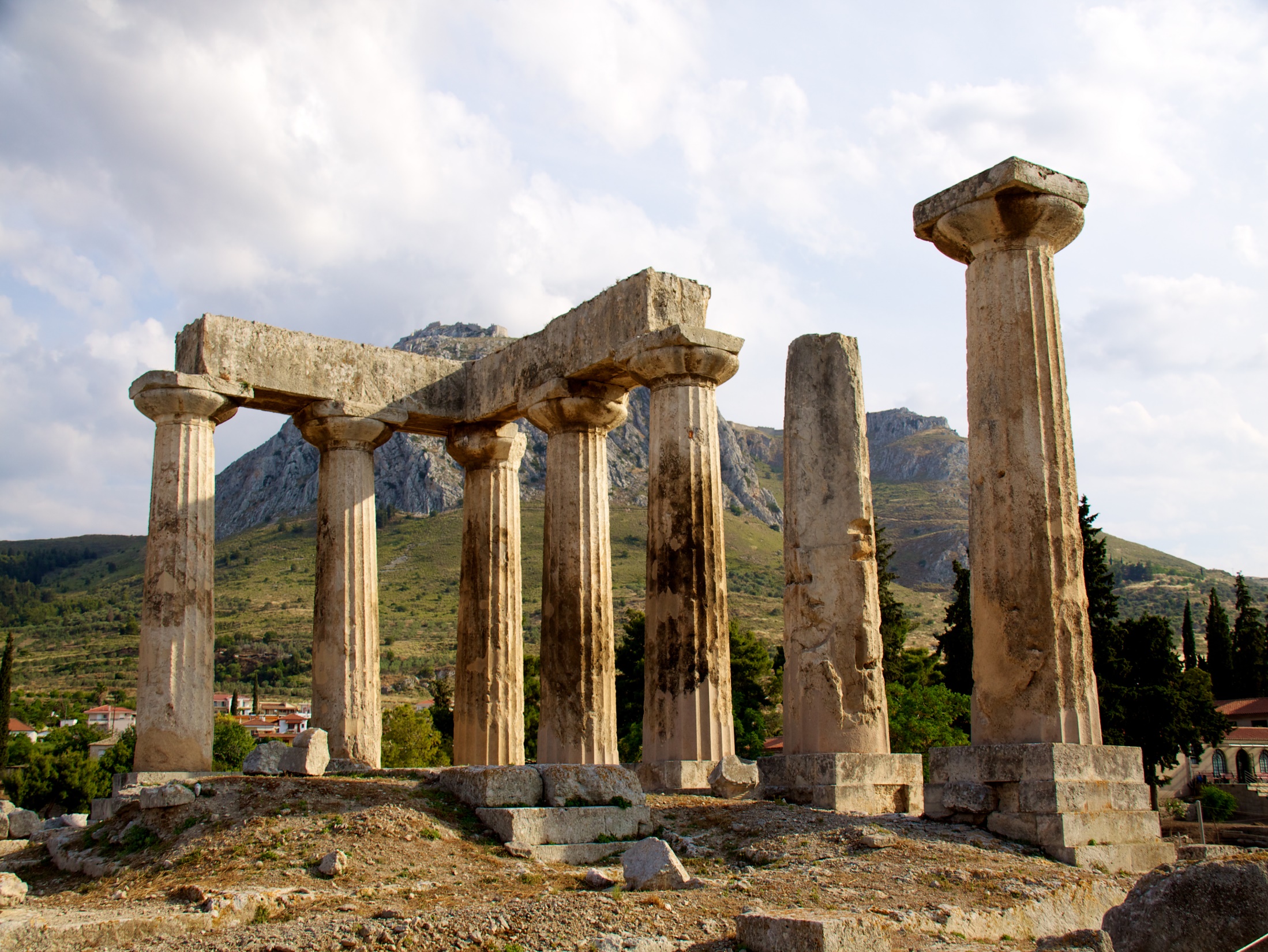 五.復活的身體 (15:35-54)
? 35 或有人問：「死人怎樣復活，帶著什麼身體來呢？」 36 無知的人哪！你所種的，若不死就不能生。
A. 三個比喻：
植物 (子粒 – 種子)
37 並且你所種的不是那將來的形體，不過是子粒，即如麥子，或是別樣的穀； 38 但神隨自己的意思給它一個形體，並叫各等子粒各有自己的形體。 
2. 動物 (各不相同)
39 凡肉體各有不同：人是一樣，獸又是一樣，鳥又是一樣，魚又是一樣。 
3. 星體 (榮光各不相同)
 40 有天上的形體，也有地上的形體；但天上形體的榮光是一樣，地上形體的榮光又是一樣。41 日有日的榮光，月有月的榮光，星有星的榮光，這星和那星的榮光也有分別。
神能给一切創造这么美好的形体，也就能给复活的人更奇妙,更荣耀的身体
死人復活
48 那屬土的怎樣，凡屬土的也就怎樣；屬天的怎樣，凡屬天的也就怎樣。 血肉之體不能承受神的國，必朽壞的不能承受不朽壞的。
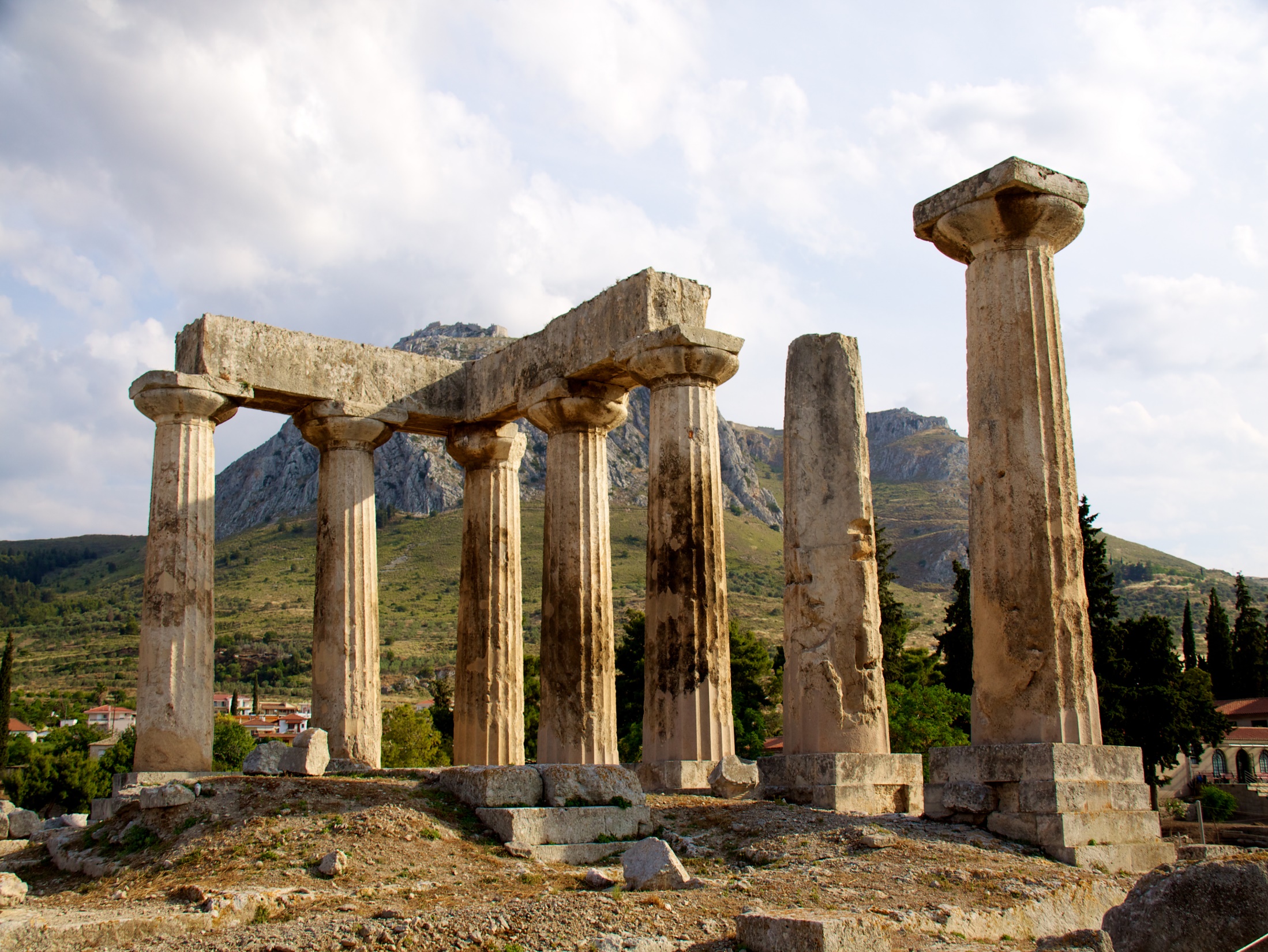 亞當與基督
12 這就如罪是從一人入了世界，死又是從罪來的，於是死就臨到眾人，因為眾人都犯了罪。 13 沒有律法之先，罪已經在世上，但沒有律法，罪也不算罪。 14 然而從亞當到摩西，死就做了王，連那些不與亞當犯一樣罪過的，也在它的權下。亞當乃是那以後要來之人的預像。 15 只是過犯不如恩賜。若因一人的過犯，眾人都死了，何況神的恩典與那因耶穌基督一人恩典中的賞賜，豈不更加倍地臨到眾人嗎？ 16 因一人犯罪就定罪，也不如恩賜。原來審判是由一人而定罪，恩賜乃是由許多過犯而稱義。 17 若因一人的過犯，死就因這一人做了王，何況那些受洪恩又蒙所賜之義的，豈不更要因耶穌基督一人在生命中做王嗎？ 18 如此說來，因一次的過犯，眾人都被定罪；照樣，因一次的義行，眾人也就被稱義得生命了。 19 因一人的悖逆，眾人成為罪人；照樣，因一人的順從，眾人也成為義了。 20 律法本是外添的，叫過犯顯多；只是罪在哪裡顯多，恩典就更顯多了。 21 就如罪做王叫人死，照樣，恩典也藉著義做王，叫人因我們的主耶穌基督得永生。   羅5
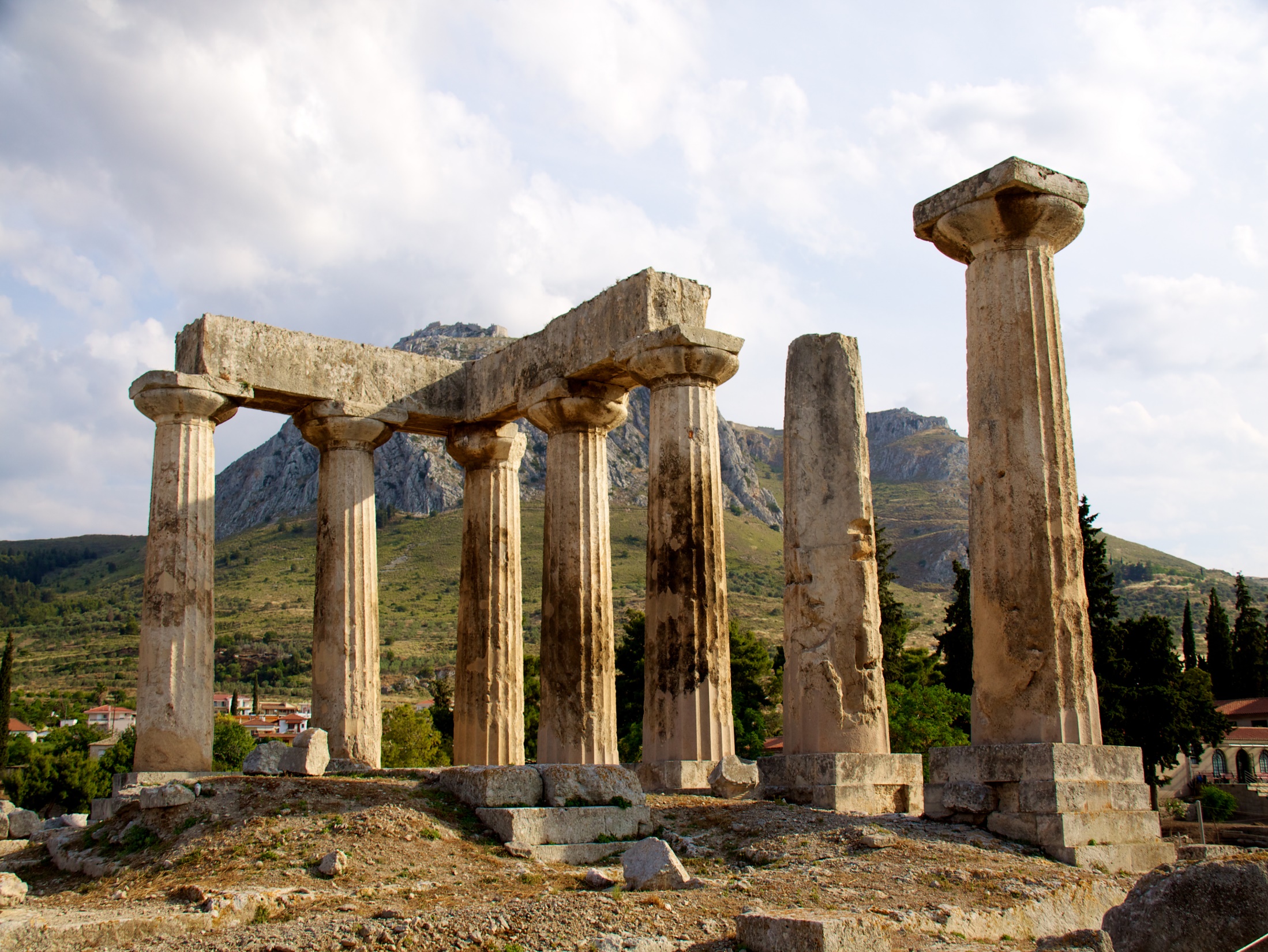 耶穌復活的身體
19 那日，就是七日的第一日晚上，門徒所在的地方，因怕猶太人，門都關了。耶穌來站在當中，對他們說：「願你們平安！」 20 說了這話，就把手和肋旁指給他們看。門徒看見主，就喜樂了。 21 耶穌又對他們說：「願你們平安！父怎樣差遣了我，我也照樣差遣你們。」 22 說了這話，就向他們吹一口氣，說：「你們受聖靈！ 23 你們赦免誰的罪，誰的罪就赦免了；你們留下誰的罪，誰的罪就留下了。」　　約２０
28 將近他們所去的村子，耶穌好像還要往前行， 29 他們卻強留他，說：「時候晚了，日頭已經平西了，請你同我們住下吧！」耶穌就進去，要同他們住下。 30 到了坐席的時候，耶穌拿起餅來，祝謝了，掰開，遞給他們。 31 他們的眼睛明亮了，這才認出他來。忽然耶穌不見了。 32 他們彼此說：「在路上他和我們說話，給我們講解聖經的時候，我們的心豈不是火熱的嗎？」 33 他們就立時起身，回耶路撒冷去。正遇見十一個使徒和他們的同人聚集在一處， 34 說：「主果然復活，已經現給西門看了。」 35 兩個人就把路上所遇見和掰餅的時候怎麼被他們認出來的事，都述說了一遍。36 正說這話的時候，耶穌親自站在他們當中，說：「願你們平安！」 37 他們卻驚慌害怕，以為所看見的是魂。 38 耶穌說：「你們為什麼愁煩？為什麼心裡起疑念呢？ 39 你們看我的手、我的腳，就知道實在是我了。摸我看看！魂無骨無肉，你們看，我是有的。」 40 說了這話，就把手和腳給他們看。 41 他們正喜得不敢信，並且稀奇，耶穌就說：「你們這裡有什麼吃的沒有？」 42 他們便給他一片燒魚[a]， 43 他接過來，在他們面前吃了。　　　路２４
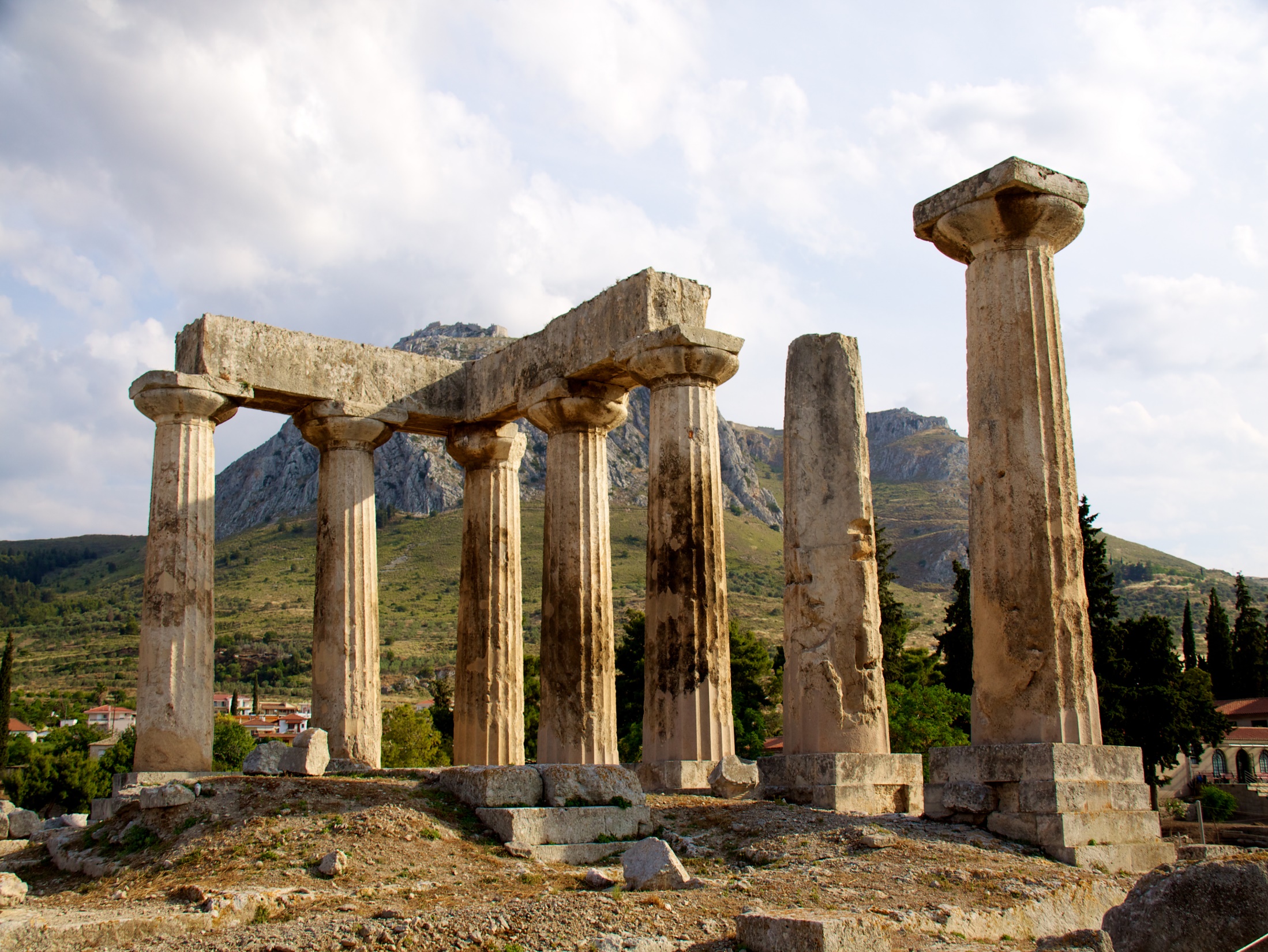 復活的身體
我們卻是天上的國民，並且等候救主，就是主耶穌基督，從天上降臨。 他要按著那能叫萬有歸服自己的大能，將我們這卑賤的身體改變形狀，和他自己榮耀的身體相似。　腓３：２０－２１
親愛的弟兄啊，我們現在是神的兒女，將來如何，還未顯明。但我們知道，主若顯現，我們必要像他，因為必得見他的真體。 約一３：２
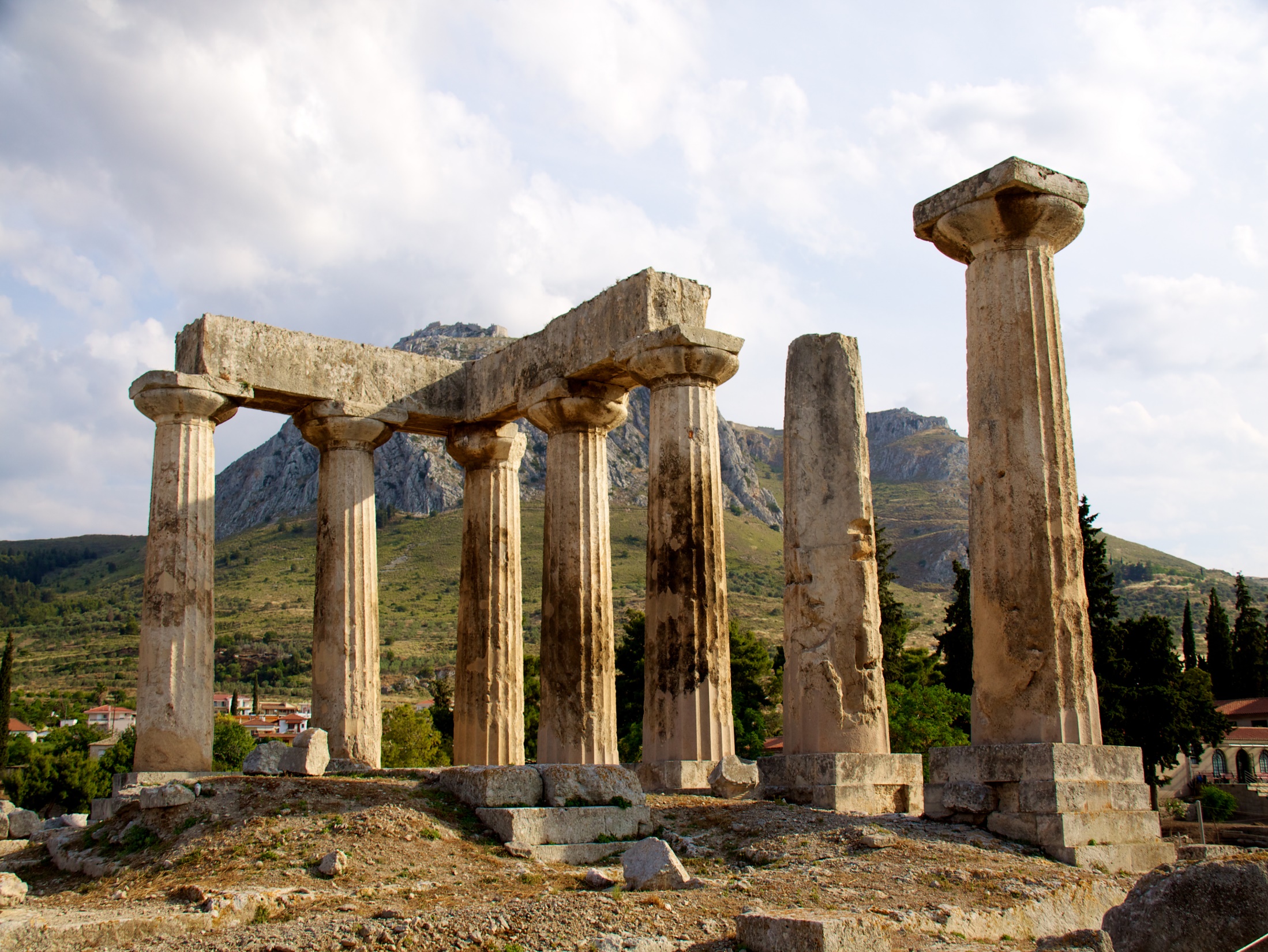 五.復活的身體 (15:35-54)
B. 肉體與靈體之別
1. 肉體不能承受神國
2. 靈體永不朽壞
50 弟兄們，我告訴你們說，血肉之體不能承受神的國，必朽壞的不能承受不朽壞的。
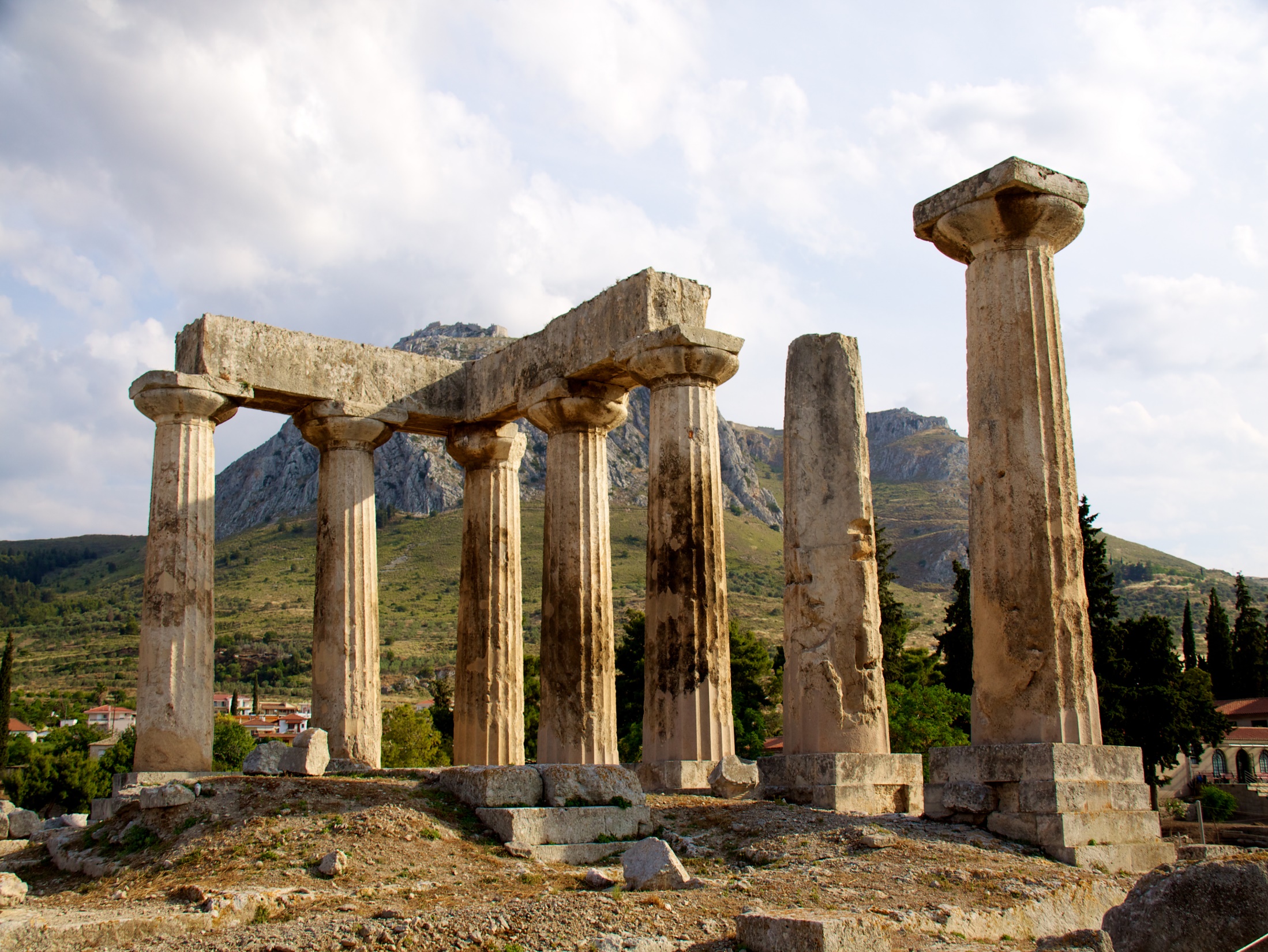 五.復活的身體 (15:35-54)
C. 奧秘：「不是都睡覺，乃是都改變。」
 51 我如今把一件奧祕的事告訴你們：我們不是都要睡覺，乃是都要改變， 52 就在一霎時，眨眼之間，號筒末次吹響的時候。因號筒要響，死人要復活成為不朽壞的，我們也要改變。 53 這必朽壞的總要變成不朽壞的，這必死的總要變成不死的。 54 這必朽壞的既變成不朽壞的，這必死的既變成不死的，那時經上所記「死被得勝吞滅」的話就應驗了。
＊死人身體復活，活人身體改變
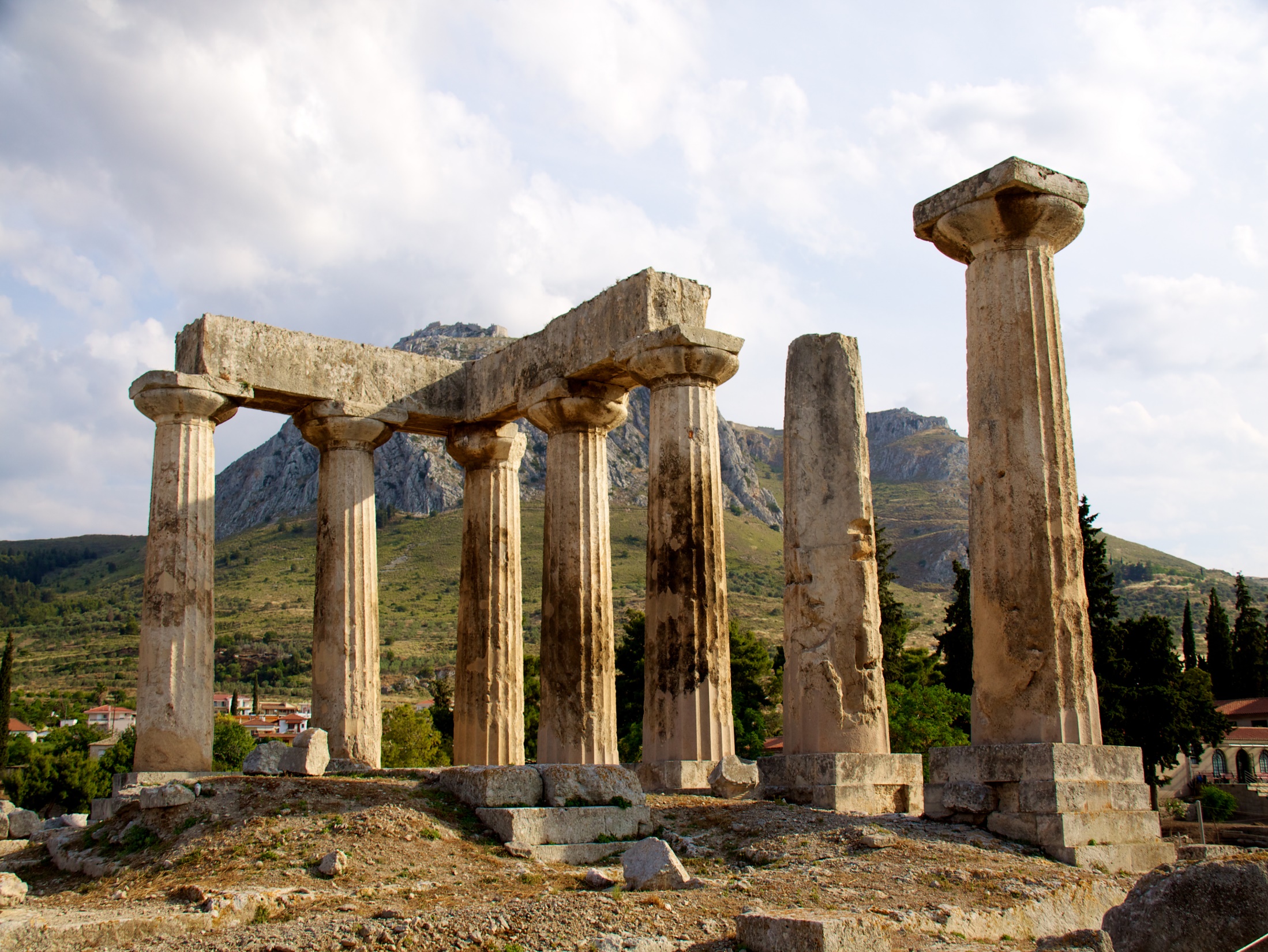 復活
13 論到睡了的人，我們不願意弟兄們不知道，恐怕你們憂傷，像那些沒有指望的人一樣。 14 我們若信耶穌死而復活了，那已經在耶穌裡睡了的人，神也必將他們與耶穌一同帶來。15 我們現在照主的話告訴你們一件事：我們這活著還存留到主降臨的人，斷不能在那已經睡了的人之先。 16 因為主必親自從天降臨，有呼叫的聲音和天使長的聲音，又有神的號吹響，那在基督裡死了的人必先復活， 17 以後我們這活著還存留的人必和他們一同被提到雲裡，在空中與主相遇；這樣，我們就要和主永遠同在。 18 所以，你們當用這些話彼此勸慰。   帖撒羅尼迦前書 4
55 「死啊，你得勝的權勢在哪裡？死啊，你的毒鉤在哪裡？」 56 死的毒鉤就是罪，罪的權勢就是律法。 57 感謝神，使我們藉著我們的主耶穌基督得勝！ 58 所以，我親愛的弟兄們，你們務要堅固，不可搖動，常常竭力多做主工，因為知道，你們的勞苦在主裡面不是徒然的。
聖經簡報站
感謝神，使我們藉著我們的主耶穌基督得勝。(林前15:57)
主的死和復活
律法
恩典
不在律法之下，
乃在恩典之下。
不作罪的奴僕，
乃作義的奴僕。
罪
義
罪的工價乃是死，
義的結局是永生。
死
生命
(參見羅5-6)
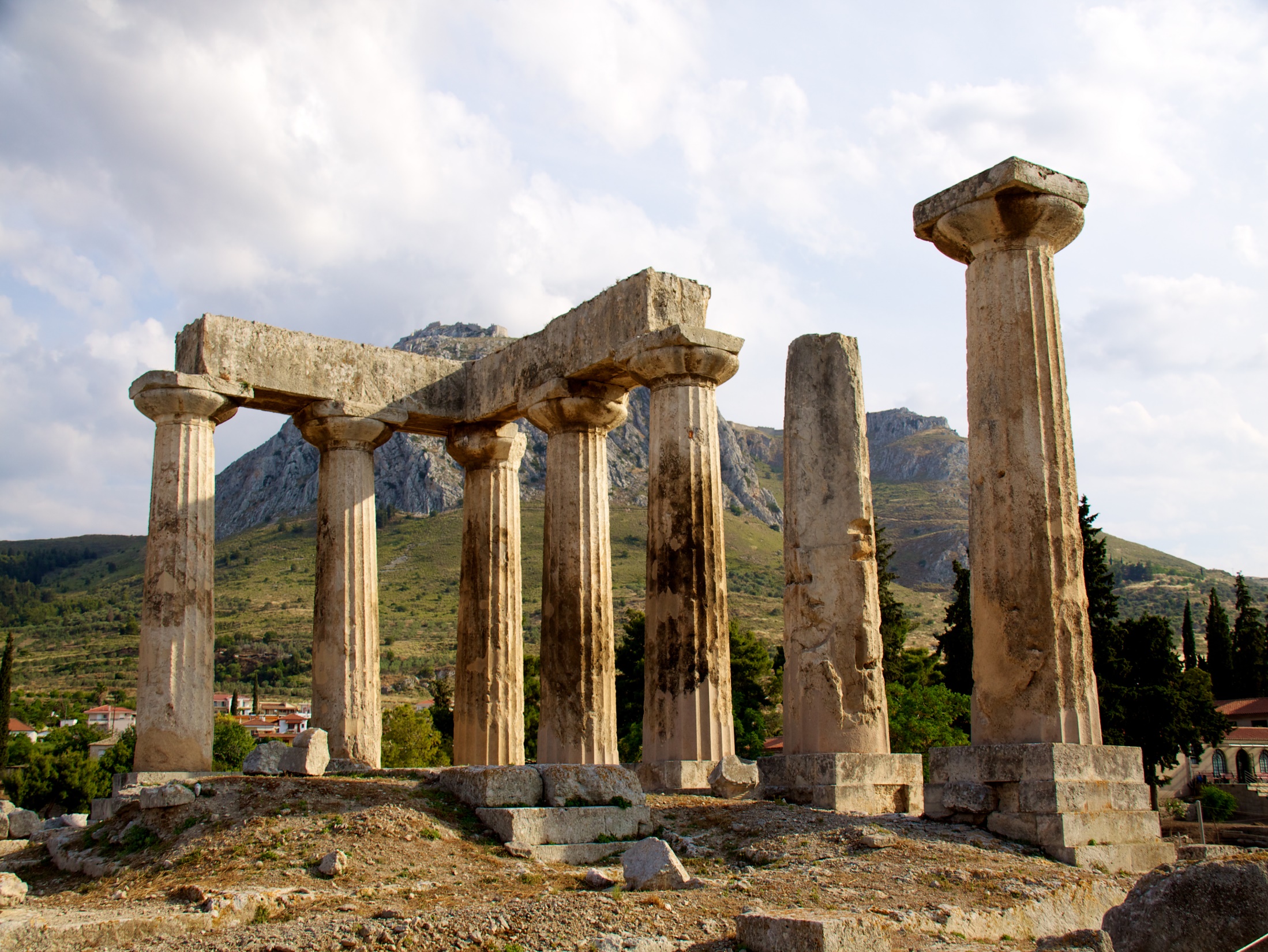 六.安慰與勸勉 (15:55-58)
復活確據對信徒的影響：
A. 向罪與死亡誇勝
56 死的毒鉤就是罪，罪的權勢就是律法。57 感謝神，使我們藉著我們的主耶穌基督得勝！
B. 務要堅固
C. 常作主工
D. 勞苦不徒然
58 所以，我親愛的弟兄們，你們務要堅固，不可搖動，常常竭力多做主工，因為知道，你們的勞苦在主裡面不是徒然的。
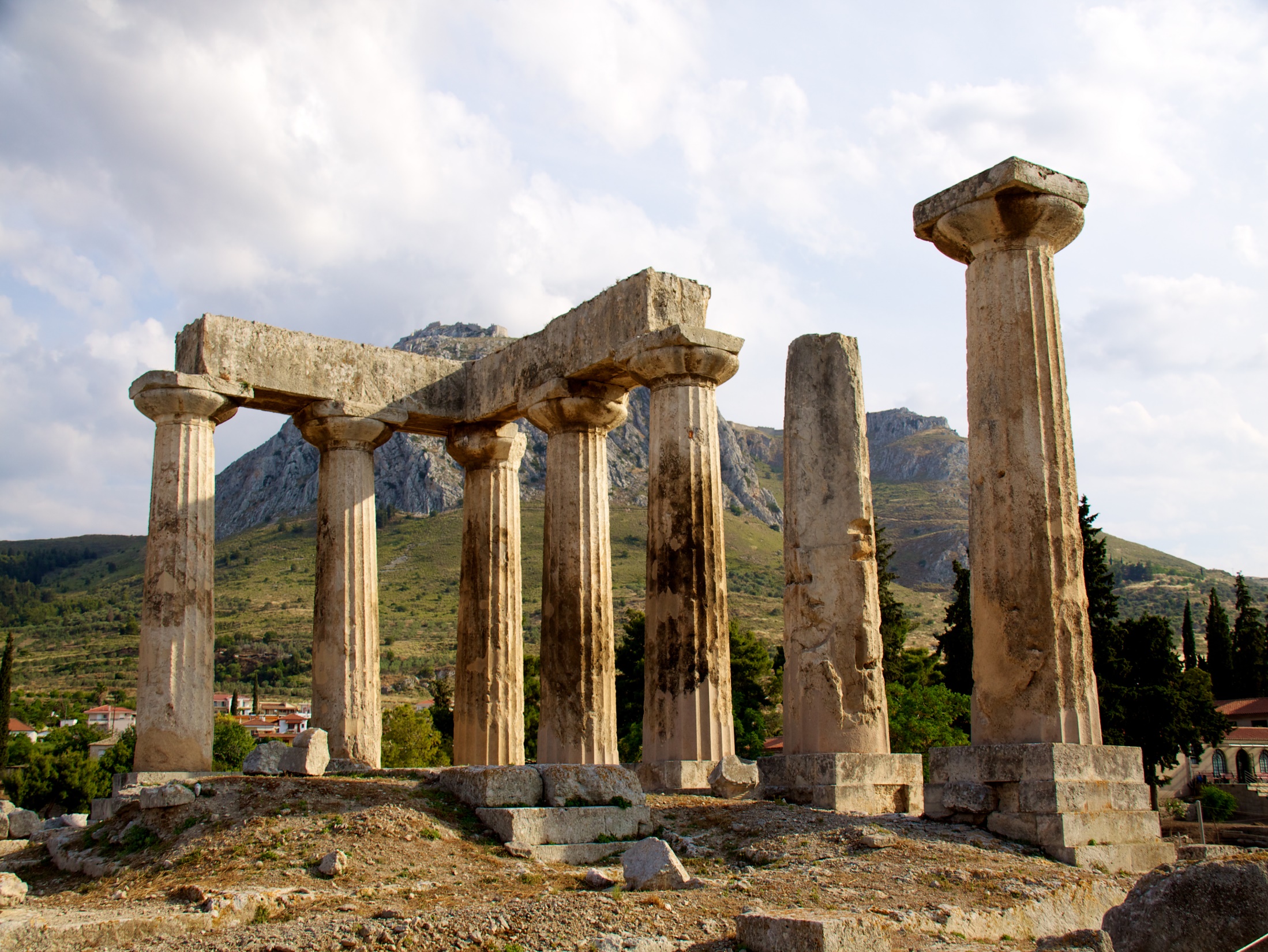 小結
基督的復活是真實的, 是福音的核心,是我們得救的盼望.